NORMAL LABOR
SECTION OBJECTIVES
By end of the session, the learner should be able to:- 
Define labor and normal labor. 
Explain the onset of labor. 
State and identify the four stages of labor. 
Describe physiological changes that occur in labor. 
Describe management of normal labor.
Definition of Normal LaboUr
Normal labor is a physiological process, which commences spontaneously at term (37 completed weeks) with rhythmic regular uterine contractions of increasing intensity and frequency, accompanied by progressive cervical effacement and dilatation, and descent of the vertex, resulting in expulsion of a healthy fetus, a complete placenta and membranes via the vagina and a healthy mother and baby
Labor may be spontaneous or induced.
Characteristics of normal labor
Occurs spontaneously at term (37 completed weeks). 
Completed within 18 hours
Fetus presents by vertex. 
Delivery via the vagina (birth canal)
No complications to either mother or baby
Onset of spontaneous physiological labor
A Midwife should ensure that women have sufficient information  to assist them recognize the onset of true labor
The woman should be best placed to make the diagnosis of labor herself
Primigravida may fail to recognize true labor-help them differentiate between true labor and false labor.
PRE-LABOUR OR PREMONITORY SIGNS OF LABOUR
Synonym: Warning signs indicating the onset of labour
This is the period two to three weeks prior to the onset of labour when a number of changes take place;
1)Lightening
Two to three weeks before labour (at around 38 weeks in primigravida), the lower uterine segment expands allowing the foetal head to sink deep into the pelvic cavity. The descent of the head and the body of the baby gives space to the maternal lungs, heart and stomach, which enables these organs to function easily.
The symphysis pubis widens and the pelvic floor softens and becomes more relaxed, allowing further descent of the uterus into the pelvis
Factors that bring about lightening
The symphisis pubis widens
The softened pelvic floor relaxes
The lower uterine segment stretches and foetus sinks further down in the uterus
Lightening may also bring the following maternal symptoms:
Leg cramps or pains
Increased pelvic pressure
Increased urinary frequency
Increased venous stasis, causing edema in the lower extremities
Increased vaginal secretions, due to congestion in the vaginal mucosa
2)Frequency of Micturition
The descent of the foetal head increases pressure within the pelvis. This limits the capacity of the urinary bladder, which can cause irritation. The laxity of the pelvic floor muscles gives rise to poor sphincter control causing a degree of stress incontinence. 
This pressure results in the congestion of circulation to the lower limbs. Additionally, the relaxation of the pelvic joint may give rise to backache
Weight Loss – A slight decrease in weight (about 0.5 to 1.5 kg) occurs around 1-2 days before onset of labor due to decreased water retention as a result of decreased progesterone 
Increased Activity Level= ENERGY SPURT
- Toward the end of the pregnancy, some women experience a sudden increase in energy coupled with a desire to complete household preparations for the new baby.-    Increased secretion of adrenaline in preparation for much work ahead = labor.-    Should be reserved for labor
5. Increased Braxton Hick’s Contractions-    B-H is irregular painless practice contractions, which may appear even on 6th month. Usually felt in the abdomen or groin region and patients may mistake them for true labor-   It may reach an uncomfortable level.-   Will not dilate cervix but ripen it, in preparation for spontaneous labour onset.
Cervical changes.
Ripening of Cervix: Cervix becomes butter-soft and may dilate 1-2 cm.
The cervix softens (“cervical ripening”), stretches, and thins, and eventually is taken up into the lower segment of the uterus. This softening and thinning is called cervical effacement.
Backache due to fetal descent, as a consequence of lightening.
Gastrointestinal disturbances: diarrhea, nausea, vomiting or indigestion occur as a result of increased nerve innervation due to descent of the presenting part.
Clinical features of true labor
Contractions of the uterus which are increasingly strong painful regular
The cervix is taken up into the lower uterine segment causing  effacement dilatation of the cervix
There is mucoid blood stained discharge which is called show
Sometimes there is rupture of the membranes with drainage of the liquor
Spurious labor
Refers to false labor symptoms experienced by most women commonly 2-3 weeks prior to the onset of true labor
Many women will experience contractions prior to onset of labor which may be painful causing the woman to think labor has started
The two features that are absent in spurious labor are effacement and dilation of the cervix
Reassurance should be given to the mother
DIFFERENCE BETWEEN TRUE LABOR AND FALSE LABOR
FACTORS INFLUENCING THE ONSET OF LABOUR
There are many theoretical explanations as to why labour starts. 
It appears to be as a result of a combination of factors.
Medical researchers describe hormonal and mechanical factors as the chief factors which influence onset of labour.
Hormonal factors
Mechanical factors
Other factors
HORMONAL FACTORS INFLUENCING THE ONSET OF SPONTANEOUS LABOR
includes
oxytocinon
progestrone /estrogen
prostaglandins
 Close to term progesterone levels fall while at the same time estrogen( responsible for sensitizing the uterine muscles) levels rise.
The fall in the progesterone levels is important because it has effect on the musle contraction
The rise in the estrogen levels triggers the release of the oxytocin in the posteriotr pituitary gland which causes uterine contractions .
Hormonal factors ctd’
Oxytocin triggers release of prostaglandins from the myometrium which facilitate the initiation of labor by causing the cervix to soften(ripening) in preparation for normal labor.
The fetal hypothalamus produces releasing factors which stimulate the anterior pituitary gland to produce adrenocorticotrophic hormone which stimulates the fetal adrenal glands to secret cortisol which causes relative levels of the placenta hormones to rise,these causes further uterine contractions
MECHANICAL FACTORS
1.Increased contractility of the uterus
As the pregnancy advances, there is an increase in contractibility of the uterus which becomes more susceptible to stimulation as term approaches
2.Pressure of the presenting part
The presenting part stimulates nerve endings in the cervix resulting in initiation of labour
3.Over distention/overstretching of the uterus
It increases contractility of the uterus thus prompting onset of labour
This explains why patients with certain conditions tend to go into premature labour eg. Polyhydramnious and multiple pregnancy
Other factors
that have been associated with onset of labour:-hyperpyrexia, cyanosis, emotional upset
STAGES OF LABOUR
Labour is divided into four stages, although in real practice, the process is a continuous one and change from one stage to the other
 may not be clearly obvious. 
The four stages of labour are known as First stage, Second stage, Third stage and Fourth stage
1st Stage: from onset of labour to full dilatation of the cervix. This is the stage of dilation of the cervical os (upto 10cm) 
2nd Stage: from full cervical dilatation to expulsion of the foetus. Begins when the cervix is fully dilated until when the baby is born
3rd Stage: The stage of separation and expulsion of the placenta and foetal membranes
 begins after the birth of the baby until the placenta and membrane are completely expelled
4th Stage: This is the period of observation after the 3rd stage of labour
	This stage is described inorder to stress the importance of close observations for the 1st 2-4 hours after the 3rd stage because of the risk of P.P.H
FIRST STAGE OF LABOUR
This is known as the stage of cervical dilatation. 
This stage begins when regular, painful uterine contractions start and is detected clinically by the thinning and effacement of the cervix, followed by its dilatation. 
The normally thick cervix becomes thinned out and stretched over the presenting part. 
The first stage is completed when the cervix is fully dilated and the presenting part starts being expelled. 
This stage has two phases; 
 Latent phase
Active phase
Latent phase
Slow period of cervical dilatation from 0-4cms
It is the period of gradual shortening of the cervix (cervical effacement) where the cervix shortens from 3 cm to <0.5 cm long.
Lasts for 6-8 hours in primigradivae
Active phase
-Faster/rapid period of cervical dilatation from 4-10cms or full cervical dilatation, with rhythmic regular uterine contractions.
PHYSIOLOGY OF 1ST STAGE OF LABOUR
INTRODUCTION.
OBJECTIVE
To equip the learner midwife with the relevant knowledge on normal labour so as to be able to diagnose and manage any abnormal findings in the course of care of the laboring woman.
DURATION:
Length of labour varies widely & is influenced by the: 
parity, 
birth interval,
psychological state,
presentation & position of the fetus,
maternal pelvic shape and size
the character of uterine contractions.
A greater part of labour is taken up by first stage. 
Active phase is completed within 6-12 hrs. Duration of latent phase of labour should not be longer than 8hrs.
During active phase, it is expected that a multiparous ought to dilate at a rate of 1.5cm per hr & a primigravida at a rate of 1cm per hr.
UTERINE ACTION
CONTRACTION & RETRACTION
Uterine muscle has a unique property. During labour, the contraction does not pass off entirely, but the muscle fibers retain some of  the shortening of contraction instead of becoming completely relaxed. This is called retraction.
It assists in progressive expulsion of the fetus; the upper segment of the uterus becomes gradually shorter & thicker & its cavity diminishes
The contractions of the uterus are coordinated by two pacemakers in the region of the cornua. These are located where the fallopian tubes join the uterine body.
The muscle contractions start at the top corner of the uterus, spread to the fundus, and then downward. During normal pregnancy, the uterus contracts intermittently but the contractions are not strong enough to overcome the resistance of a normal cervix and do not lead to its dilation. 
The contractions of pregnancy become more frequent towards term and get more painful and noticeable.
When talking about contractions, you as a midwife are concerned with three factors, namely:
 The strength, 
The duration and 
The frequency of the contraction.
When you talk of the strength of a contraction, you identify it as one of three categories: Mild, moderate & severe. 
The strength of a contraction is measured according to the time it has taken.
Thus, a contraction which takes <20 seconds is said to be mild, 
One that takes 20 to 40 seconds is said to be moderate or fairly strong and one that lasts for 40 to 60 seconds is said to be strong or severe contraction.
The duration refers to the time taken by a contraction (time between the start and end of the same  contraction), for example a mild contraction lasts for 10 to 20 seconds. 
Frequency, on the other hand refers to the number of contractions per 10 minutes duration. The frequency is low at the start of 1st stage but increases at the end of 1st stage (normally 3-4 contractions in 10 minutes). If a mother has three contractions in every 10 minutes, the frequency is written as 3:10.
POLARITY
Polarity describes the neuromuscular harmony between the two poles or segments of the uterus throughout labour. 
The upper pole contracts strongly and retracts to expel the fetus. The lower pole contracts slightly and dilates to allow expulsion of the fetus to take place.
If polarity is disorganized, then the progress of labour is inhibited.
(iii: ) FUNDAL DOMINANCE
During a contraction the uterus feels hard to touch. At the beginning of the process, contractions are painless and involuntary, and are controlled by the nervous system under the influence of endocrine hormones.
The contraction starts at the upper part of fundus, spreading across, and by the time they reach the lower fundus, they last longer and are very intense. The peak of the contraction is reached simultaneously over the whole uterus and fades from all parts together. This pattern allows the cervix to dilate and the contracting fundus to expel the foetus.
Fundal  dominance
FORMATION OF THE UPPER & LOWER UTERINE SEGMENTS
By the end of pregnancy, the uterus is divided into two anatomically distinct segments, known as the upper and the lower uterine segments. 
The upper uterine segment is a thick muscular, contractile area from where the contractions begin. The longitudinal fibres retract, pulling on the lower segment and causing it to stretch, pushing the head down.
The lower uterine segment is thinner and develops from the isthmus of the uterus about eight to ten centimeters in length and is prepared for distension and/or dilatation. The lower segment stretches when being pulled by the longitudinal fibres. 
When labour begins, the retracted longitudinal fibres in the upper segment pull on the lower segment causing it to stretch.
The force applied by the descending head or breech also aids the stretching.
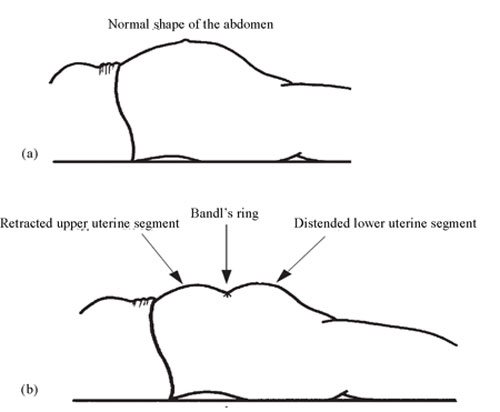 THE RETRACTION RING
A retraction ring which is an imaginary ridge, forms between the upper and the lower uterine segment. It is present in every labour and is perfectly normal as long as it is not marked enough to be visible above the symphysis pubis.
When retraction ring is seen above the symphysis pubis, it indicates obstructed labour when lower segment thins abnormally. May also indicate fetal compromise.
The physiological ring gradually rises as the upper uterine segment contracts and retracts and the lower uterine segment thins out to accommodate the descending fetus. Once the cervix is fully dilated and the fetus can leave the uterus, the retraction ring rises no further.
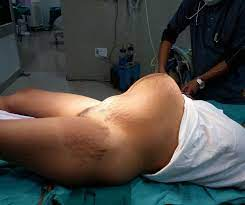 vi) CERVICAL EFFACEMENT
‘Effacement’ refers to the inclusion of the cervical canal into the lower uterine segment. 
This process takes place from above downward; i.e. the muscle fibres surrounding the internal cervical os are drawn upwards by the retracted upper segment and the cervix merges into the lower uterine segment
The cervical canal widens at the level of the internal os whereas the condition of the external os remains unchanged
Effacement may occur late in pregnancy, or it may not take place until labour begins
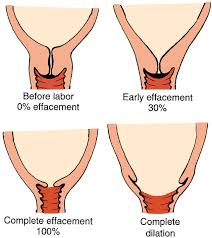 CERVICAL DILATATION
Dilatation of the cervix is the process of enlargement of the os uteri from a tightly closed aperture to an opening large enough to permit passage of the fetal head
Cervical dilatation is measured in centimeters & full dilatation at term is 10 cm
Cervical dilatation occurs as a result of uterine action & the counterpressure applied by either the intact bag of membranes or the presenting part, or both.
A well flexed fetal head closely applied to the cervix favours efficient dilation. Pressure applied evenly to the cervix causes the uterine fundus to respond by contraction & retraction.
SHOW
Throughout pregnancy the cervical canal is sealed by a plug of mucus known as an operculum. Together with the intact membranes this prevents organisms ascending into the uterine cavity.
When labour starts, the internal Os is pulled away from the fetal membranes and the canal is opened up. This releases the mucous plug which oozes out of the vagina mixed with a little blood. This is called the 'show'.
FURTHER DESCRIPTION OF TERMS
Contraction:-The uterine muscles contract repeatedly, becoming progressively shorter and thicker.
Retraction:-A unique property of uterine muscle fibre
it means the contraction does not pass over entirely;
the muscle fibre does not return to its original length;
it retains some of the contraction, thus becoming progressively shorter and thicker
this progressively reduces the capacity of the uterine cavity
NB: The muscle fibre of the upper segment mainly contracts and retracts-relaxes slightly
Relaxation:-relaxation of the muscle fibres of the lower segment results in progressive thinning and lengthening of this segment and subsequent dilation of the cervical os
When these processes are normal, the result is good outcome of labour in that:-
Contraction and retraction provide sufficient force to expel the foetus without overtiring the uterus
Relaxation-Ensures an adequate oxygen supply to the foetus since during a contraction the blood supply is diminished as the placenta is squeezed
MECHANICAL FACTORS
a) FORMATION OF THE FOREWATERS:
As the lower uterine segment forms & stretches, the chorion becomes detached from it & the increased intrauterine pressure causes this loosened part of the sac of fluid to bulge downwards into the internal os to the depth of 6-12 mm.
The well flexed head fits snugly into the cervix & cuts off the fluid in front of the head (forewaters) from that which surrounds the body(hindwaters)
The effect of separation of the forewaters prevents the pressure that is applied to the hindwaters during uterine contractions from being applied to the forewaters. This may help keep the membranes intact during the 1st stage of labour and be a natural defence against ascending infections.
b) GENERAL FLUID PRESSURE
While the membranes remain intact, the pressure of the uterine contractions is exerted on the fluid & as fluid is not compressible, the pressure is equalized throughout the uterus & over the foetal body. This is known as general fluid pressure
When the membranes rupture & a quantity of fluid emerges, the placenta, fetal head, and umbilical cord are compressed between the uterine wall & the foetus during contractions & the oxygen supply to the foetus is thereby diminished. Preserving the integrity of the membranes, therefore, optimizes the oxygen supply to the foetus & helps prevent intrauterine fetal infection especially in longer labours.
c) RUPTURE OF THE MEMBRANES

The optimum physiological time for the membranes to rupture spontaneously is towards the end of the first stage of labour after the cervix becomes fully dilated & no longer supports the bag of forewaters. The uterine contractions are also applying increasing expulsive force at the time.
Occasionally, the membranes do not rupture even in the second stage & appear at the vulva as a bulging sac covering the foetal head as it is born. This is known as the ‘caul’
d) FOETAL AXIS PRESSURE
During each contraction, the uterus rises forward & the force of the fundal contraction is transmitted to the upper pole of the foetus, down the long axis of the foetus & applied by the presenting part to the cervix. This is known as ‘foetal axis pressure’ & becomes more significant after rupture of the membranes & during second stage of labour
Fetal axis pressure
MATERNAL PHYSIOLOGICAL CHANGES DURING 1ST STAGE OF LABOUR
CARDIOVASCULAR CHANGES
During each contraction, about 400ml of blood is emptied from the uterus into the maternal vascular system. This increases cardiac output by 10-15% during first stage of labour & 30-40% during second stage of labour
BP rises & pulse rate increases. Bp should be assessed between contractions
The BP increases even more in 2nd stage and therefore there’s need for vigilant observation
RESPIRATORY CHANGES
There is increased respiratory rate due to increased physical activity & increased oxygen consumption
Patient experiences mild hyperventilation & decrease in carbon dioxide tension
GASTROINTESTINAL SYSTEM
Gastric motility & absorption of solid foods are reduced.
Gastric emptying time is prolonged & gastric volume remains over 25ml regardless of the time the last meal was taken
The acidity of gastric contents increases. 
Nausea & belching usually occurs as a reflex response to full cervical dilatation
Initial meeting with the midwife & care in labour
BETTER  BIRTH INITIATIVES(BBI)
BBI is a focused set of standards that aim to improve the quality & the humanity of obstetric care. The standards are based on the best available evidence & can be implemented using existing resources
Principles of BBI
Humanity-treat women with respect
Benefit-care that is based on the best available evidence
Commitment-health professionals are committed to improving care
Action-effective strategies to change current practice
Specific Management of 1ST STAGE OF Labour
INTRODUCTION
The aim of management is to prevent/ detect complications as early as possible so that the necessary interventions are put into place to deliver a healthy neonate and end up with a healthy mother.
The proper management of labour is essential, if you are to avoid problems or to detect them early when they occur. The patient will come to you believing she is in labour. You should be able to assess and decide whether she is in labour or not. The patient may be in early labour, but often she might arrive in the late second or even third stage.
If you are sure she is not in labour send her home to wait. If she is in labour, keep her in the ward and continue monitoring her progress.
Note: No labour should be assumed normal until the fourth stage has successfully concluded
ADMISSION
Activities to be carried out on admission;
History Taking
A detailed personal history should have been taken during pre-natal care. However, if this has not been done, this is a good time to get it recorded. Make sure the names are correctly spelled because this can eventually result in problems when registering the baby.
Review the last date of menstruation to calculate the expected date of delivery. 
Check her age, parity and contraceptive history. Assuming that a detailed personal history had been taken during pre-natal care, you should now take information about the following:
Any presence of show
Presence or absence of contractions
Onset of contractions and their characteristics
Activity of the foetus
Rupture of the membranes
Any treatment given
Food taken in the last four hours
Head to Toe Physical Examination
Start by explaining to the mother that you want to examine her. The health care provider should appreciate the psychological aspect of a woman in labour, respect her feelings and the need for company or privacy. They should support the woman and her partner or family during labour, birth and the immediate postpartum period
How to Examine the Mother Systematically
When examining her, check on her general condition. Check if she is exhausted, anaemic, in great pain, dehydrated, or with generalized oedema. You should also check her height. This will enable you to exclude any risk factors.(absolute)
You should also take her vital measurements including her blood pressure, pulse, temperature, and respiratory rate
Conduct an abdominal examination checking for:
Height of fundus
Over-distension of the abdomen, scars or other abnormality
Over-distension of bladder
Possible presence of twins or multiple pregnancy
Contractions - frequency, length, type and strength
Lie of foetus - this is the relation of the long axis of the foetus to the long axis of the uterus (it can be longitudinal, oblique or transverse)
Rate and rhythm of the foetal heart
Vaginal examination in labour
This is an important examination carried out in labour as it can give you a lot of information, which you might not get from an abdominal examination. On the other hand, if you do it often it is uncomfortable for the woman and you might introduce an infection into the uterine cavity, especially if the membranes have ruptured.
Note: Do not do a vaginal examination if the mother has an ante-partumhaemorrhage, because if there is placenta praevia, severe haemorrhage will occur
Indications for a VE
These are to;
Make a positive identification of presentation
Determine whether head is engaged incase of doubt
Ascertain whether the forewaters have ruptured or to rupture them artificially
Exclude cord prolapse after rupture of the forewaters especially if there is an ill-fitting presenting part or the foetal heart rate changes
Assess progress or delay in labour
Confirm full cervical dilatation
Confirm the axis of the foetus & presentation of the second twin in multiple pregnancy
Method/Procedure OF PERFORMING A VAGINAL EXAM
VE during labour is an aseptic procedure
Explain procedure to the patient & give her an opportunity to ask questions. 
Observe patient’s privacy & avoid unnecessary exposure by screening the bed & closing the nearby windows
Ensure that her bladder is empty
Bring the trolley and dirty bin near
Perform abdominal palpation to assess the fundal height, lie, position & FHR
Scrub your hands for at least five minutes & Glove yourself methodically to prevent contamination.
Explain the semi-lithotomy position that should be maintained during the examination to the mother.
Check vaginal loss for its type and colour
Swab the vulva with antiseptic lotion with the left hand
Lubricate the 1st and 2nd fingers of the gloved hand with hibitane obstetric cream
Inspect the vulva and perineum for warts, varicose veins or scars
With the right hand, gently insert the lubricated fingers obliquely inside the vagina with the thumb, facing the symphysis pubis and note the condition of the following:
Vagina- check for texture and temperature
Cervix- check for position, length, texture and dilatation
Membranes- check whether intact or ruptured
Forewaters- whether formed, forming, already formed and shape
Check for level of presenting part
Confirm position, degree of moulding and caput succedaneum
NB: Your left hand should be on the mother’s abdomen during the procedure.
The fingers to be introduced are held on a higher level than the vaginal orifice during insertion to avoid contact with the anus. Fingers should not be withdrawn until the required information has been obtained.
The fingers are directed along the anterior wall of the vagina. The wall should feel soft and dilatable while the vagina should be warm and moist.
The fingers are then directed upwards to the position of the cervical Os.
At times the Os is not felt readily, the fingers should then be directed backwards and upwards
Depending on the level of the presenting part, reach the promontory of the sacrum
Check the ischial spines: whether prominent or blunt
Check the pubic arch: whether it can accommodate two fingers (90˚)
Withdraw the fingers slowly and note the discharge on them
Assess the intertuberous diameter by fitting four knuckles of the closed fist of the gloved hand
Clean and dry the mother and leave her comfortable
Check the foetal heart rate
Communicate the findings to the mother
Unscreen the bed, open the windows, remove the trolley and dirty bin for clearance.
In summary, the following are the findings of a ve which should be documented:
Observe the labia for any sign of varicosities, oedema or vulval warts or sores
Note whether perineum is scarred from a previous tear or episiotomy
Note any discharge or bleeding from the vaginal orifice
If membranes have ruptured, colour & oduor of any amniotic fluid or discharge are noted
THE MEMBRANES
After deciding the state of the cervical Os, check for presence of membranes. Note the following:
Are they ruptured or intact?
If intact are they bulging?
Cervix assess for:
 Effacement
 Consistency of the cervix
 Dilatation, which is measured in centimeters from 1 to 10 cm
Presence of membranes – if ruptured, the liquor should be clear and non-offensive
 Position and station of presenting part (identify any moulding or caput that may be present).
Application
[Speaker Notes: The consistency of the cervix refers to the feel of the cervix on the exam. A firm cervix has a consistency similar to the tip of the nose, while a soft cervix has a consistency similar to the lips of the oral cavity]
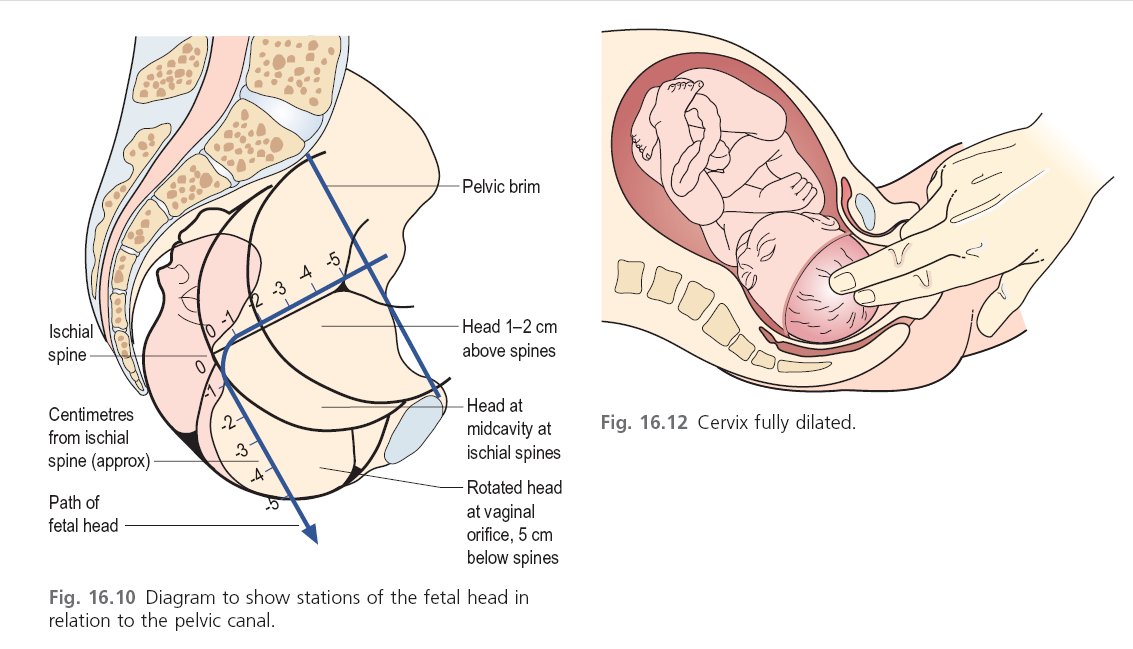 MOULDING
Check for moulding or caput succedaneum
Moulding is when the diameters of the foetal skull are reduced in size. During labour the bones of the foetal skull tend to overlap at the sutures so that the head can easily pass through the birth canal
Moulding  is judged by feeling the amount of overlapping of the skull bones. The parietal bone overrides the occipital bone & the anterior parietal bone overrides the posterior
During a vaginal examination this is how you should check for moulding:
In cephalic presentation, run the finger on the head feeling for the sutures
Judge the degree of moulding by feeling the amount of overlapping of skull bones & determine whether the skull bones are:-
Not overlapping/ not touching each other = o
Just touching each other = +
Slightly overlapping = ++
Severely overlapping = +++
Check for caput succedaneum
THE CORD
Is it presenting or prolapsed?
If prolapsed is it pulsating?
THE PRESENTING PART
Next, determine the level of the presenting part. 
The station or level of the presenting part is the level to which the presenting part has descended in the pelvis. 
When assessing vaginally, the level of the presenting part is expressed in relation to the easily palpable ischial spines. state if it is above the brim, at the brim, in the cavity or at the outlet
POSITION
Observe the position of the presenting part.  This is the position of the foetal parts in relation to the parts of the pelvis. A point on the foetus, such as  the occiput in a vertex presentation, is usually  used as a reference point.
To get the position right, you have to palpate the sutures and fontanel to determine their position relative to the pelvis.
In a cephalic presentation, you will feel the hard head sutures and fontanel. Determine whether it is the anterior or posterior fontanel by its shape. If it is the posterior fontanel, then the position is occipito-anterior. If it is the anterior fontanel then the position is occipital-posterior
Illustration of baby in mothers womb showing normal presentation
The VAGINAL Discharge
Withdraw the fingers and check if there is:
Any vaginal discharge
Any smell
Any liquor or meconium staining
Any bleeding
The following steps should further be taken as part of your investigation:
Take a urine sample for albumin and sugar
Check for acetone, especially if the patient is in prolonged labour
Take blood for haemoglobin and cross matching if the patient is anaemic or might need an operation
By this time you will have gathered enough information as to the stage of labour and whether the patient belongs to the ‘at risk’ category and needs referral or not.
Bladder care
Encourage emptying of bladder every 2 hours. Measure urine and test
 A full bladder prevents fetal head from entering pelvic brim. Also inhibits effective uterine action.
 Bladder if full, bladder neck(internal sphinter) can become nipped between fetal head and symphysis pubis. This may give rise to bruising which can slough during puerperium leaving a vesicovaginal fistula. 
Catheterize when necessary. 
When signs of second stage are observed take mother in delivery room.
CLEANLINESS AND COMFORT
Bowel preparation
If there has been no recent bowel action( depending on the woman’s normal bowel habits), or the rectum feels loaded on vaginal examination, the woman should be consulted and asked if she would like an enema or supporsitories. This is however never done as a routine procedure
Nutrition during labor
Easily digestible food given e.g. breakfast cereal, toast, yoghurt, fruit juice, tea, plain biscuits, ice cream and jelly to refresh the mother where there’s little risk of needing GA give low-fat, low residue diet. 
Also provide oral rehydration.
NB:- 
No guarantee that withholding food and drink during labour will ensure  that stomach will be empty in the event that GA is necessary. 
To reduce gastric acidity during labour, give antacids. 
If no food is given, IV infusion of dextrose is given to avoid ketoacidosis.
Infection prevention
The health provider should:  Practice universal infection prevention and control protocols.
Mother to have a bath. 
Aseptic procedures, wash of hands, use of gloves and sterile parks for examinations. 
Clean environment e.g. bathrooms, sinks toilets, clean linen 
Restrict invasive techniques e.g. cannulation, VE
Ensure you have a sound reason before embarking on a procedure.
d. Communication
Provide support and reassurance by giving information on the progress of labor process. 
Encourage her to ask questions and verbalize her concerns. 
Explain all procedures and give feedback. 
PRIVACY. 
To avoid stressing the woman.
Pain management in labor
Control of pain may be achieved by: 
 Change of position/ moving around,
 Touch and back massage from a companion,
Breathing techniques 
 Verbal coaching and relaxation to help draw her attention away from labor pain
 Warm bath or shower 
Use of pharmacological agents e.g. tramadol 100mg 1M or slow IV  6-8 hourly, pethidine 50-100 mg 1M or IV slowly 6-8 hourly, inhalational nitrous oxide combined with 50% oxygen (Entonox) or epidural analgesia where available
EMTCT DURING LABOUR
ELIMINATION of mother to child transmission of HIV during labour and delivery
Goals of interventions: these are to:
Identify HIV-positive women
Provide adequate EMTCT coverage
Continuity of care of prophylactic and treatment antiretroviral regimens
Reduce maternal nevirapine resistance
Initiate neonates born to HIV-positive mothers with antiretroviral prophylaxis immediately at birth
MEASURES TO BE TAKEN TO PREVENT HIV TRANSMISSION DURING LABOUR:
1. Use universal precautions for all patients. These include:
Wearing of Protective gear e.g. sterile gloves, apron, boots e.t.c 
Safe use and disposal of sharps
Sterilization of equipment immediately after use 
Safe disposal of contaminated materials 
2. Minimize vaginal examinations by performing them only when necessary (strictly 4 hourly) and recording all vaginal examinations performed
3. Use of the partograph: Proper and consistent use of the partograph in the monitoring progress of labour will improve the management and reduce the risk of prolonged labour in all women. 
4. Avoid artificial rupture of membranes unless necessary 
5. Avoid unnecessary trauma during delivery i.e.
Avoid invasive procedures, such as using scalp electrodes or scalp sampling 
Avoid routine episiotomy unless where absolutely unavoidable
Minimize the use of forceps or vacuum extractors during the delivery
6. Minimize risk of postpartum haemorrhage through: 
Active management of the third stage of labour 
Carefully remove all products of conception 
Carefully repair genital tract lacerations and tears 
7. Use safe blood transfusion practices i.e  
Minimize use of blood transfusions 
Use only blood screened for HIV , Syphilis, malaria ,hepatitis B and C 
8. Elective C/S. Caesarean section performed before the onset of labour or membrane rupture has been associated with reduced MTCT of HIV.
HIV TESTING DURING LABOUR 
A woman of unknown HIV status at labour should be offered HIV testing and counseling. 
ARV prophylaxis, when initiated during labour for the woman and just after birth for the infant, can reduce MTCT by as much as 50%
PERINEAL SHAVE
Not a routine procedure as research has shown that perineal shaving is unnecessary and does not improve infection rates
Bath or shower
For women in normal labour, a warm bath( or birthing pool) can be an effective form of pain relief that allows increased mobility with no increased incidence of adverse outcome for the mother or baby
Clothing
The woman should be given a clean, loose gown to wear or one that she feels comfortable in immediately upon admission
RECORDS
The midwife’s record of labour is a legal document and must be kept meticulously/accurately. The records may be examined by any court for up to 25 years, they may go b4 the nursing council professional conduct or health committee and may be examined
Half hourly- maternal pulse, contractions for length, strength and frequency & the Foetal Heart Rate (FHR)
Every 1½  - 2 hours check bladder
Every 4 hours – B/P. Temperature, abdominal examination for descent, V.E, urine test acetone, albumin
THE PARTOGRAPH
PARTOGRAPH SYMBOLS
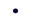 103
Partograph symbols ct’
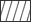 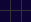 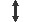 104
Partograph
Definition of partograph
A tool developed by the World Health Organization (WHO) to monitor, document and manage labour. 
The partograph gives a complete picture of maternal and fetal well-being and labour progress at a glance & provides guidelines on when labour is no longer normal.
The partograph is a graphic presentation of the progress of labour, which outlines the progress of a woman in active labour including the foetal and maternal condition.
The partograph serves as an ‘early warning system’ & assists in early decision on transfer, augmentation & termination of labour. 
It also increases the quality & regularity of all observations on the fetus and the mother in labour and aids in early recognition of problems with either.
OBJECTIVES OF PARTOGRAPHING
These are to:
Detect abnormal progress of labour as early as possible so that appropriate intervention(s) are taken e.g. emergency caesarean section
Monitor & prevent prolonged labour thru’ accurate charting and interpreting the partograph
Recognize cephalopelvic disproportion long before obstructed labour
Assist in early decision on transfer, augmentation or termination of the labour process
Increase the quality and regularity of all observations of mother and foetus
Recognize maternal or foetal related health problems as early as possible
NOTE:- The partograph, if correctly and accurately charted, can be a highly effective tool in reducing the complications related to prolonged labour for the mother ( PPH, puerperal sepsis, uterine rupture and its sequelae) and for the newborn ( neonatal infections e.t.c.)
Conditions for starting a Partograph
A Partograph chart must only be started when a woman is in active phase of labour (from 4 cms)
Points to remember when starting a partograph:
The partograph is only started when the mother is in the active phase of the first stage of labour, i.e. cervical dilatation of 4cm & above
The latent phase is from 0-4cm dilatation & is accompanied by gradual shortening of cervix. It should normally not last longer than 8 hrs.
The active phase is from 4-10cms & dilatation should be at the rate of at least 1cm/hr in a primigravida.
When labour progresses well, the dilatation should not move to the right of the alert line.
When admission to hospital takes place in the active phase, the cervical dilatation is immediately plotted in the alert line
When labour goes from latent to active phase plotting of the dilatation is immediately transferred from the latent phase to the alert line.
The Alert line starts at 4cm of cervical dilatation to the point of full dilatation at a rate of 1cm per hour 
The Action line is a parallel line drawn 4 hours to the right of the alert line  
When the cervical dilatation moves to the right of the alert line, this indicates prolonged Active Phase. In this instance, the woman must be referred to a comprehensive Emergency Obstetric Care facility.  
The 4 hours between the alert and action lines allows time for the woman to be assessed and appropriate intervention taken including referral.   
If during labour, the cervical dilatation reaches the action line a decision must be taken about the course of the progress and appropriate action taken. Under no circumstance should the cervical dilatation be allowed to cross the action line.
6. Descent of the fetal head
For labor to progress well, dilatation of the cervix should be accompanied by descent of the head.
 Descent of the head is measured by abdominal palpation and is expressed in terms of fifths palpable above the pelvic brim. 
Station: relationship of the fetal presenting part in relation to the ischial spines
A head that is mobile and fully palpable above the pelvic brim will accommodate the full width of the five fingers. It is reported as 5/5 palpable. It is generally accepted that the head is engaged when the part above the brim is represented by 2 fingers width or less. When none of the head is palpable, this is reported as 0/5 palpable.
 Descent is plotted with an (O) on the respective area outlined on the partograph as the time of the observation.
Plotting the partograph helps alert the provider to problems and needed action in time for a prompt life-saving intervention to occur.
OBSERVATIONS CHARTED ON THE PARTOGRAPH
a) The progress of labour 
	- Cervical dilatation
	- Descent of fetal head
Descent: abdominal palpation of fifths of head felt above the pelvic brim
Uterine contraction
	- Frequency per 10 min
	- Duration /shown by different shading
b) The fetal condition
	- Fetal heart rate & rhythm
	- Membranes & liquor (whether ruptured or intact)
	- Moulding of the fetal skull
c) The maternal condition
	- Pulse, B/P temperature
	- Drug and IV fluids given
	- Urine /volume, protein, acetone/
	- Oxytocin regimen


*** EXERCISE ON PARTOGRAPHING
Specific Management of First Stage of Labour cntd’
Admit the patient to the waiting room, reassure her and introduce her to other patients
Reassure her and explain what is being done at every stage
Give her an enema only if she is in early labour (this will reduce the risk of faecal soiling and infection at delivery)
The patient may have a warm bath and change into a clean hospital gown
communication
The culmination of pregnancy is an event with great psychological, social & emotional meaning for the mother and her family. The woman may experience stress and physical pain. 
The MW should display tact and sensitivity, respect the needs of the individual and provide an environment within which each woman will deliver with dignity
environment
It is important that the woman is welcomed and made to feel at ease and that the mw spends time actively listening as the woman recounts the details of the onset of labour
She should be nursed in a clean environment
Emotional support
The MW has a traditional role to fulfil. i.e. being ‘with woman’ by monitoring the progress of labour and assessing the physical state of mother and foetus
Emotional support is provided by imparting confidence, expressing caring, dependability and being an advocate for the child bearing woman
Companionship in labour
Research has shown that continous one to one support of a woman during labour creates a strong feeling of security & satisfaction & is associated with a reduction in the length of labour, fewer perinatal complications and a reduced incidence of oxytocin augmentation
Admission to hospital is always a traumatic experience & the company of a supportive companion can help reduce the anxiety. Sometimes, the mw may double as the companion since not all women are glad to have a husband or companion present
Management of First Stage of Labour ctnd…
Encourage her to walk about and empty her bladder frequently
Encourage the woman to take fluid diet soup, fruit juice, salt lemon juice or plain water
Do not allow any solid foods as the stomach takes a long time to empty in labour
Check the following regularly:
Check the foetal heart rate half hourly or more often if you suspect foetal distress
Check uterine contractions ½ hourly (strength, type, frequency and duration) as well as maternal pulse.
Four hourly, BP and temperature.
Check the urine output and check for albumin and acetone.
Every four hours check the level of the presenting part and the degree of dilatation of the cervix
Constantly check the woman's reaction to labour and be aware of her needs, especially for pain relief. 
You can repeat pethidine 50 mg IM if cervical dilatation is still 5 cm or less. Do not give more pethidine if delivery is imminent as it depresses the baby's respiration
Towards the end of the first stage, she can rest on her side, or in any position she finds comfortable, for example, squatting
Discourage early pushing or bearing down before the cervix is fully dilated. Early pushing only exhausts the woman and will cause oedema of the cervix and interfere with normal cervical dilatation
If the bladder is full and she cannot empty it on her own, catheterize her using aseptic technique
When the membranes rupture, usually at the end of the first stage, check the colour of the liquor for meconium staining, the foetal heart rate and do a vaginal examination to exclude prolapse of the foetal umbilical cord
The descent of the presenting part can be noted by abdominal palpation or vaginal examination
After conducting a thorough examination of the mother and recording your observations in the partogram, there are a number of things you can do to make her feel comfortable during her labour i.e.. allow her to change position and move around, use back massage, have a chosen companion with her during labour, allow her to take fluids as required and return the placenta to parents if so desired and directed by the culture. 
However do not forget to check on the foetus especially if you suspect foetal distress.
Control of pain may be achieved by: 
Change of position/ moving around, 
Touch and back massage from a companion or the MW 
Breathing techniques e.g. breathing in/out through an open mouth 
Verbal coaching and relaxation to help draw her attention away from labour pain (diversional mthds of pain mgt)
Warm bath or shower 
Use of pharmacological agents e.g. tramadol 100mg IM or slow IV 6-8 hourly, pethidine 50-100 mg IM or IV slowly 6-8 hourly, inhalational nitrous oxide combined with 50% oxygen (Entonox) or epidural analgesia where available, however, exercise much caution when using pharmacological agents for pain relief in labour becoz of the risk of foetal distress
Examples of Positions during Labour